Minimum velocity for Viscoelastic surfactant foam in porous media
Aarthi Muthuswamy
Maura Puerto
Rafael Verduzco
Clarence Miller
George Hirasaki
17th Annual Process in Porous media Consortium
April 29th , 2013
1
Outline
Behavior of 0.5 wt% Rhodia-A  in Sea water  at standard conditions:
Viscosity 
Rheometer  vs. Single phase flow in sand pack
N2Foam as a function of  
Quality and flow rate 
Superficial velocity  at ~ 80% quality 
N2Foam in the presence of oil
Regime of Weak/Strong Foam
Minimum Pressure Gradient
Minimum Superficial Velocity.
2
I. Rheology – 0.5 wt% Rhodia-A  Sea water
Crossover
Viscoelastic
Relaxation time  =  0.026 seconds
3
[Speaker Notes: When G’ crosses over G” it is indicative of a viscoelastic fluid. The inverse of the cross over frequency, gives a relaxation time. Here is it 0.026 seconds.]
Schematic of Set Up to Study Foam Behavior
Sand: US silica 20-40
Porosity = 0.36
Permeability ~100 Darcy
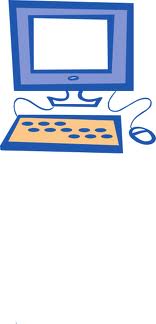 Inverted burette with 1:1_IPA:Water
Inlet
Measuring
Gas/Liquid
Pressure Transducer
Co-Injection
Taps
Taps
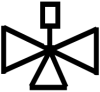 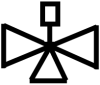 2‘L x 1”D   Stainless steel sand holder
Outlet
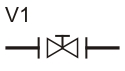 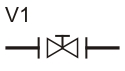 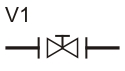 Collecting only  Liquid
-
+
+
+
-
-
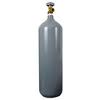 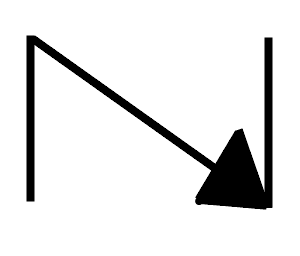 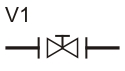 N2
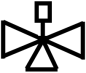 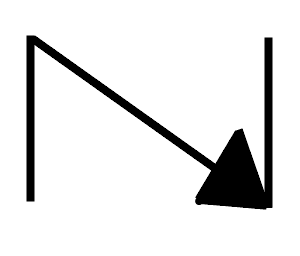 Surfactant Pump
Mass-Flow Controller
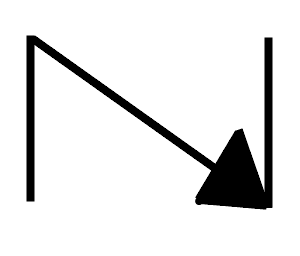 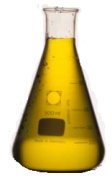 Check valve
4
II. Procedure- Foam experiments
Sand Pack filled with 20-40 mesh US-silica  sand,  which was previously sifted, washed and  dried 
Vacuum to remove air. 
Sand Pack, when isolated from vacuum pump, must hold vacuum to ensure no leaks
Water saturate 
Measure  Pore Volume and permeability (~ 100 Darcy)

4.    Flood  with several PV of  0.5 wt% surfactant in sea water  to satisfy adsorption. 
Nitrogen and surfactant are co- injected to generate foam
Pressure behavior is constantly monitored 
Gas/liquid is measured at certain intervals.

5. At the end of each foam test, inject 6-8 PV of  1:1_ Iso-Propyl Alcohol and water to “kill” the foam. 
6. Inject 8-10 PV of plain water to remove IPA from Pack
7. Pack is flooded again with surfactant solution for about 2 PV 
8. Repeat  from step 3
5
Flow test  with only Surfactant Solution to determine if by itself surfactant generates high viscosity and hence high pressure drop
6”
Overall
IN
OUT
6”
6”
6”
Tap 1           Tap 2
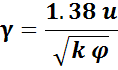 José Lopez Consortium, 2012
Apparent viscosity, calculated from  differential pressures at internal-taps,  matches rheometer data.
6
II. Behavior of 0.5 wt% Rhodia-A  in Sea water N2-Foam as a function of quality and flow rate
Experimental Procedure:
Foam test conducted at ~80% quality ( Γ ) in a freshly prepared SAND PACK
Cleaned sand by flushing with 1:1_IPA/water for removing surfactant
Repeated foam test at ~80% quality to establish validity of “cleaning” with IPA
Same apparent viscosity as Step 1, however different breakthroughs(BT)-Slide 11
 Cleaned with IPA/water to see if Step 2 was reproducible; result not shown but, Step 2 was completely reproducible , including BT.
Then, after each experiment the pack was flushed with several PV of 1:1_IPA/water and then followed by several PV of test brine, before saturating with at least 1 PV of surfactant solution. 
3. Foam Γ= 30%
4. Foam Γ= 50%
5. Foam Γ= 90%
6. Foam as function of flow rate at fixed quality ~ 80% (1 atm):                           superficial velocity = 115 ft/day, 35 ft/day, 17 ft/day
7
Foam quality = 30% at 1 atmTotal superficial velocity = ~45 ft/day
6”
Overall
IN
OUT
Downtime
6”
6”
6”
Tap 1
Tap 2
Γ at average pressure = 16 %
Liquid rate     =3.3cc/min
Gas rate         = 1.5sccm
8
Foam quality = 80% at 1 atmTotal superficial velocity = ~45 ft/day
6”
Downtime
Overall
IN
OUT
6”
6”
6”
Tap 1
Tap 2
Γ at average pressure= 62 %
Pressure gradient of ~5 psi/ft -  strong foam starts generating
Liquid rate     =0.84 cc/min
Gas rate         = 4 sccm
9
Foam quality = 80 % at 1 atmTotal superficial velocity = ~17 ft/day
6”
Overall
Downtime
IN
OUT
6”
6”
6”
Tap 1
Tap 2
Γ at average pressure= 63 %
Liquid rate     =0.36/min
Gas rate         = 1.5 sccm
10
Foam quality = 80 % at 1 atmTotal superficial velocity = ~45 ft/day
6”
Overall
IN
OUT
6”
6”
6”
Tap 1
Tap 2
Γ at average pressure= 61 %
Liquid rate     =0.84/min
Gas rate         = 4sccm
11
Foam strength as function of quality and flow rate
6”
Function of gas fraction
Overall
IN
OUT
6”
6”
6”
Tap 1
Tap 2
At ~ 45 ft/day superficial velocity
Function of total flow rate
At 80% quality (1 atm)
12
Comparison of the foam apparent viscosity with the surfactant viscosity in porous media
Overall
IN
OUT
Foam
6”
6”
6”
Tap 1
Tap 2
6”
Single phase flow
Rheometer
13
III. N2Foam in the presence of oil
Sequence of Steps in oil flood tests:
1. Oil displaces brine from saturated sand pack. 
2. ~1 PV of Surfactant at 0.84 cc/min is injected for displacing oil. 
3. Foam is injected at Γ= 80%(1 atm), L= 0.84 cc/min, G= 4 sccm (1 atm) ~ (Total=45 ft/day)
4. Foam at Γ= 80% (Step 3) to see if the foam can recover its original strength ( after displacing ~85% oil). 
5. Foam failed to re-gain its original strength even after recovering ~85% of oil.  The sand pack was disassembled  and sand found apparently wetted by oil .
14
Oil Flood
6”
Overall
IN
OUT
6”
6”
6”
Oil Breakthrough
Tap 1
Tap 2
Initial water = 83 cc
Connate water after oil flood = 8.4cc
Oil content = 74.6 cc
Oil saturation = 89.8 %
Connate water= 10.2 %
Synthetic crude oil viscosity (25°C)= 50 cP
Asphatenes = 10-20%
Jose Lopez PhD thesis, 2012
15
Surfactant displaces oil at ~8ft/day(0.84 cc/min) for close to a PV
6”
Overall
IN
OUT
6”
By surfactant (0.5 wt%)
6”
6”
Tap 1
Tap 2
Recovered 63 cc of oil which is ~85% of Original Oil in place
Surfactant displaces piston ~85 % oil and then it attains its orginal viscosity.
16
80% foam quality  at 1 atm
Total flow rate = ~45 ft/day
6”
Overall
IN
OUT
Tap 1     Tap2
6”
6”
6”
Foam in absence of oil
Foam in presence of oil
17
The foam apparent viscosity reduced from ~350cP to 5 cP in internal taps
Foam strength recovery after oil displacement
6”
Overall
IN
OUT
Tap 1     Tap2
6”
6”
6”
To check foam strength recovery after oil displacement . 
No improvement of foam strength hence speculated still some oil is left inside pack.
18
Appearance of Sand after Foam Displaced ~85% oil
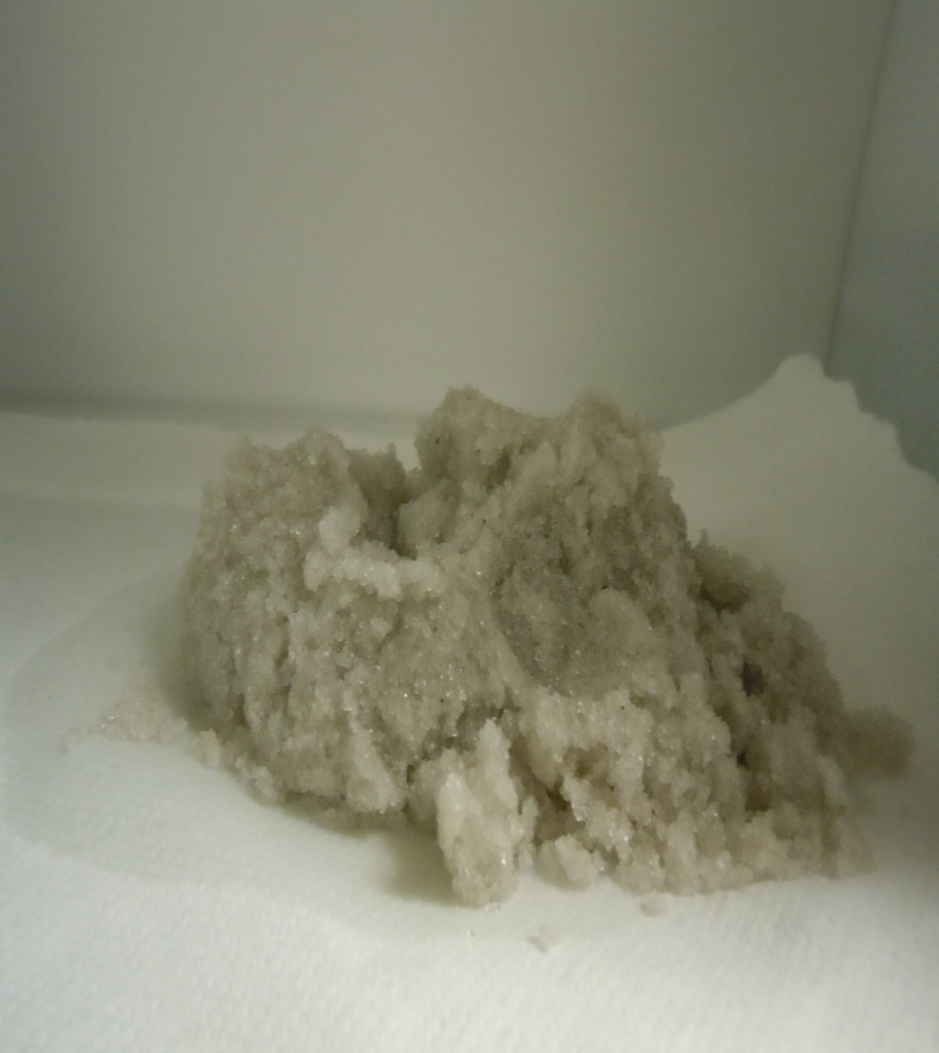 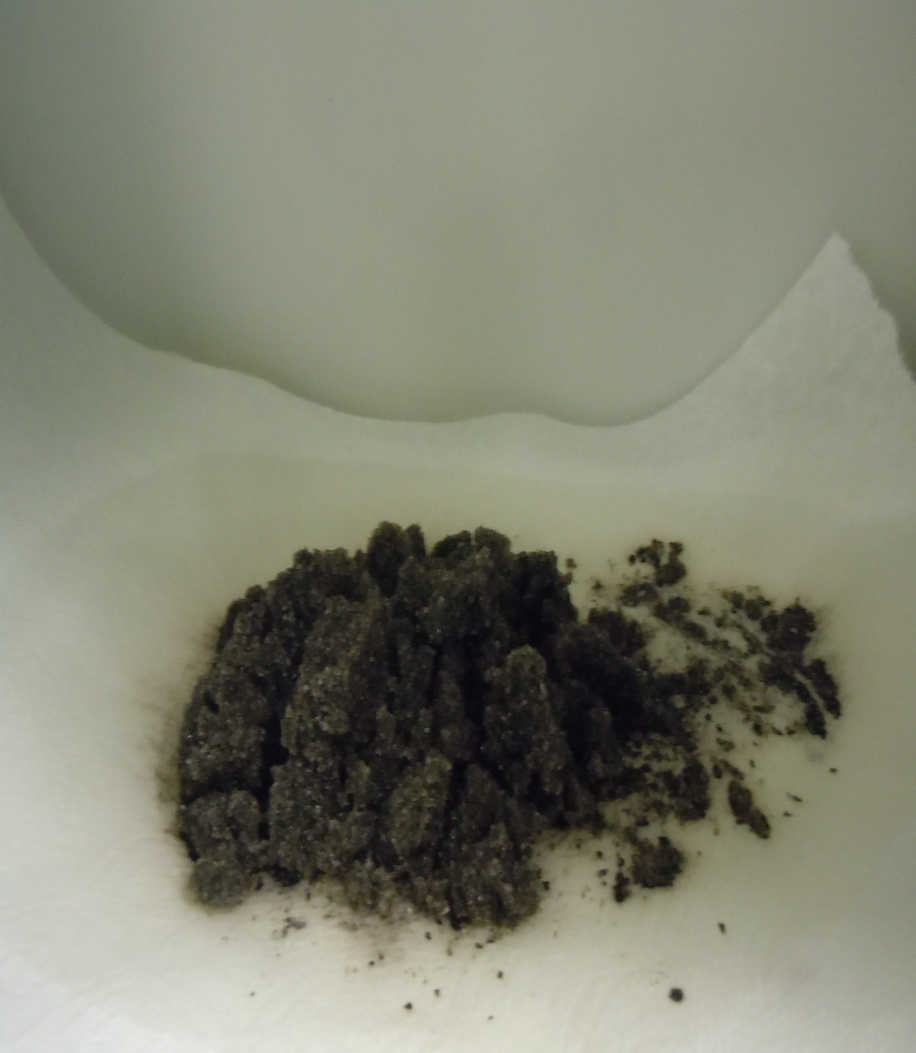 Sand after foamed in the absence of oil
Sand after foamed in the presence of oil
19
Rhodia A (Sea water) in the presence of oil
Equal amounts of oil and surfactant mixed
Relaxation time with oil ~ cannot be established from available data
Relaxation time without oil ~ 0.11 seconds (Maxwell fit)
20
III.  Regime of Weak/Strong Foam
Minimum Pressure Gradient
Minimum Superficial Velocity
21
IV.  Regime of Weak/Strong Foam
Testing for  minimum-pressure gradient/minimum-velocity for generation of strong foam
A fresh sand pack was prepared, saturated with brine and displaced it by 0.5% surfactant solution in sea water. 
N2-surfactant was co-injected from low-to-high and  high-to-low flow rate seeking for the value of minimum-pressure gradient to generate strong foam
A series of higher velocities tests were done at 23 ft/day and above, then reduced back to 17 ft/day. 

Observations: Strong foam became weak immediately after  decreasing flow rate to the same value where weak foams were observed-Test results were reproducible-
Strong foam, very fine-textured, in effluent when flow-rate is 24 ft/ day and above
Weak foam, very coarse-textured, in effluent when flow-rate is below 24 ft/day.
22
Effect of Minimum Pressure Gradient for  Strong Foam Generation
23
Below certain velocity(24 ft/day) weak foam only :path from strong-to- weak is reproducible
Minimum velocity for strong foam generation
6”
Overall
IN
OUT
6”
6”
6”
Tap 1
Tap 2
23 ft/day
23 ft/day
Observations
The strength of foam is highest (350 cP)at 80% ( 1 atm) quality when superficial velocity is maintained at 45 ft/day.
Foam seems to be unstable in the presence of oil. Rheogram shows that viscoelasticity is lost when equal amounts of surfactant and oil are contacted. 
There is a transition regime from weak to strong foam. This regime appears to be governed by a critical minimum velocity rather than by a minimum pressure gradient.
25
Future work
Foam minimum velocity at different qualities
Foam stability with dodecane
Rhodia A blend with anionic or cationic surfactant foam
Other viscoelastic betaines
26
Acknowledgements
Jose Lopez
Dr. Pasquali and Dimtri
Chang Tian
Process on Porous media and Rhodia(Solvay)
27
QUESTIONS?
28
Back up slides
29
Effect of Deborah number on viscoelastic polymers
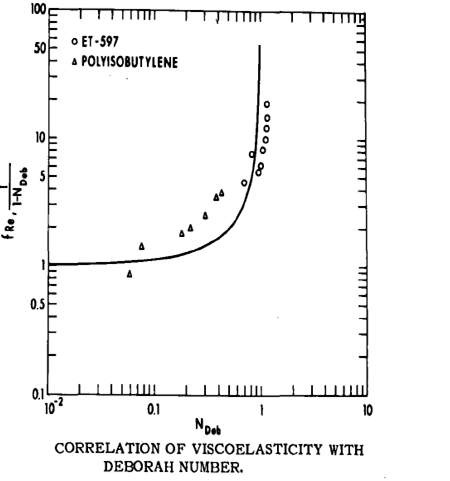 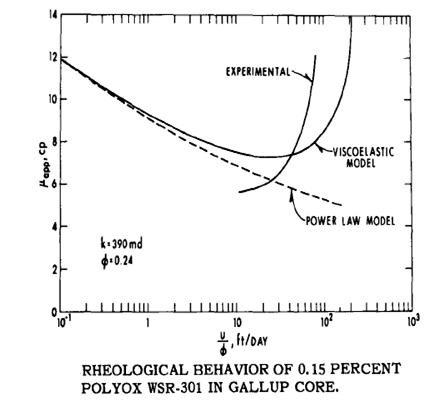 G. J. HIRASAKI , G. A. POPE, Analysis of Factors Influencing Mobility and Adsorption
In the Flow of Polymer Solution Through Porous Media, SPE 4026
30
Prediction of elongational thickeningRhodia A 0.5wt%  Sea Water
Expected elongational hardening
No elongational hardening
31
Foam quality = 50 % at 1 atmTotal superficial velocity = ~45 ft/day
6”
Overall
IN
OUT
6”
6”
6”
Tap 1
Tap 2
Gas fluctuation
Γ at average pressure= 28%
Liquid rate     =2.4cc/min
Gas rate         = 2.4sccm
32
Foam quality = 93 % at 1 atmTotal superficial velocity = ~45 ft/day
6”
Overall
IN
OUT
6”
6”
6”
Tap 1
Tap 2
Γ at average pressure = 91 %
Capillary end effect
Liquid rate     =0.3cc/min
Gas rate         = 4.5sccm
33
Foam quality = 80%  at 1 atmTotal superficial velocity = 35 ft/day
6”
Overall
IN
OUT
6”
6”
6”
Tap 1
Tap 2
Γ at average pressure= 58 %
Liquid rate     =0.72/min
Gas rate         = 3sccm
34
Foam quality = 80 % at 1 atmTotal superficial velocity = ~115 ft/day
6”
Overall
IN
OUT
6”
Γ at average pressure= 57 %
6”
6”
Tap 1
Tap 2
Liquid rate     =2.4/min
Gas rate         = 9.9 sccm
35
Minimum velocity continuous foam experiment
6”
Overall
IN
OUT
6”
6”
6”
Tap 1
Tap 2
36
Minimum velocity
6”
Overall
IN
OUT
6”
6”
6”
Tap 1
Tap 2
From Literature:
Simultaneous flow of gas and surfactant solution experiments
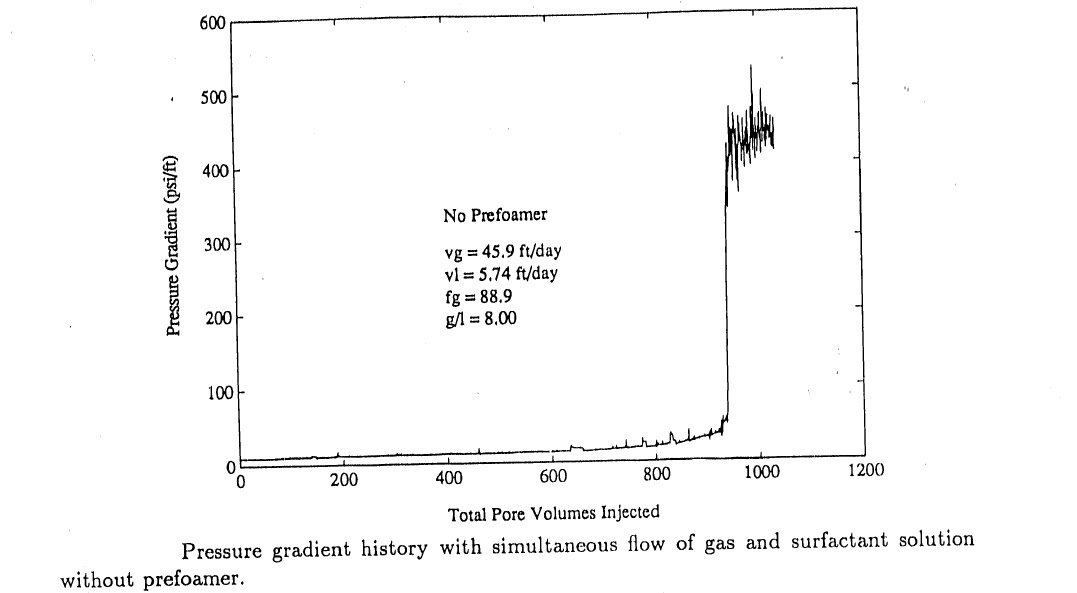 No prefoamer
Incubation effect
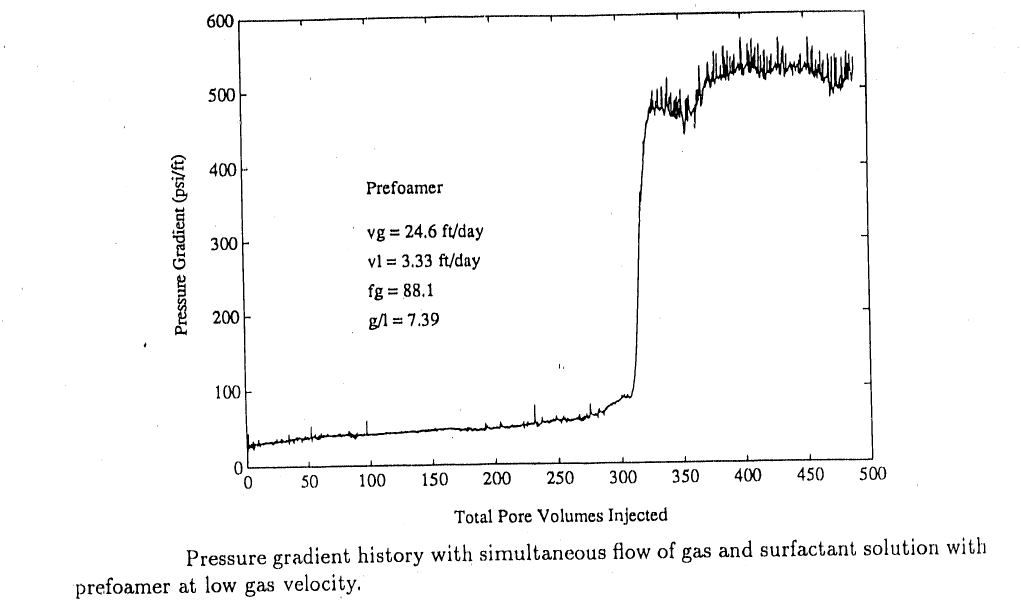 With prefoamer
Baghdikian, S. Y., & Handy, L. L. (1991). Transient behavior of
simultaneous flow of gas and surfactant solution in consolidated
porous media. Topical Report performed under U.S. DOE contract
FG22-90BC14600.
38
Foam quality =80 % at 1 atmTotal flow rate = ~45 ft/day
80 % foam quality test in a fresh sand pack. The strong foam regime is not observed.
Foam quality =80 % at 1 atmLiquid rate     =0.84 cc/min
Gas rate         = 4 sccm
39